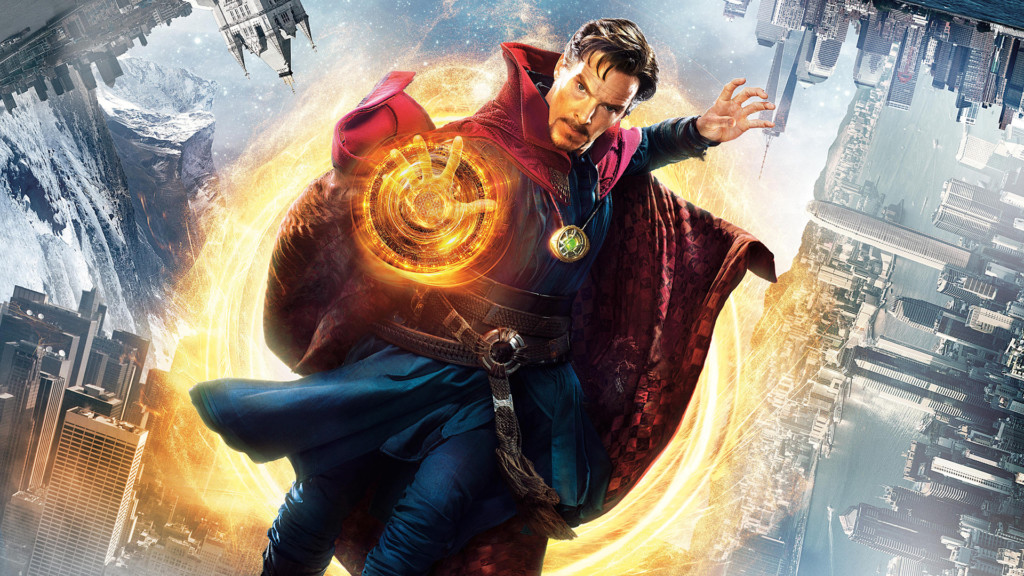 https://www.youtube.com/watch?v=CzQktI1d1zs